7 SKILLS TO BECOME A
PROFESSIONAL NETWORK MARKETER
A PlanNet Marketing Training
Skill #5: Helping Prospects
To Become Business 
Partners
7 SKILLS TO BECOME A
PROFESSIONAL NETWORK MARKETER
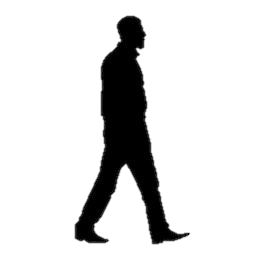 Go Pro Book – by Eric Worre
PROMOTING
EVENTS
HELPING 
PARTNER GET STARTED
5. HELPING
PROSPECT TO BECOME A PARTNER
1. FINDING
PROSPECTS
4. FOLLOWING
UP
3. PRESENTING
OPPORTUNITY
2. INVITING
PROSPECTS
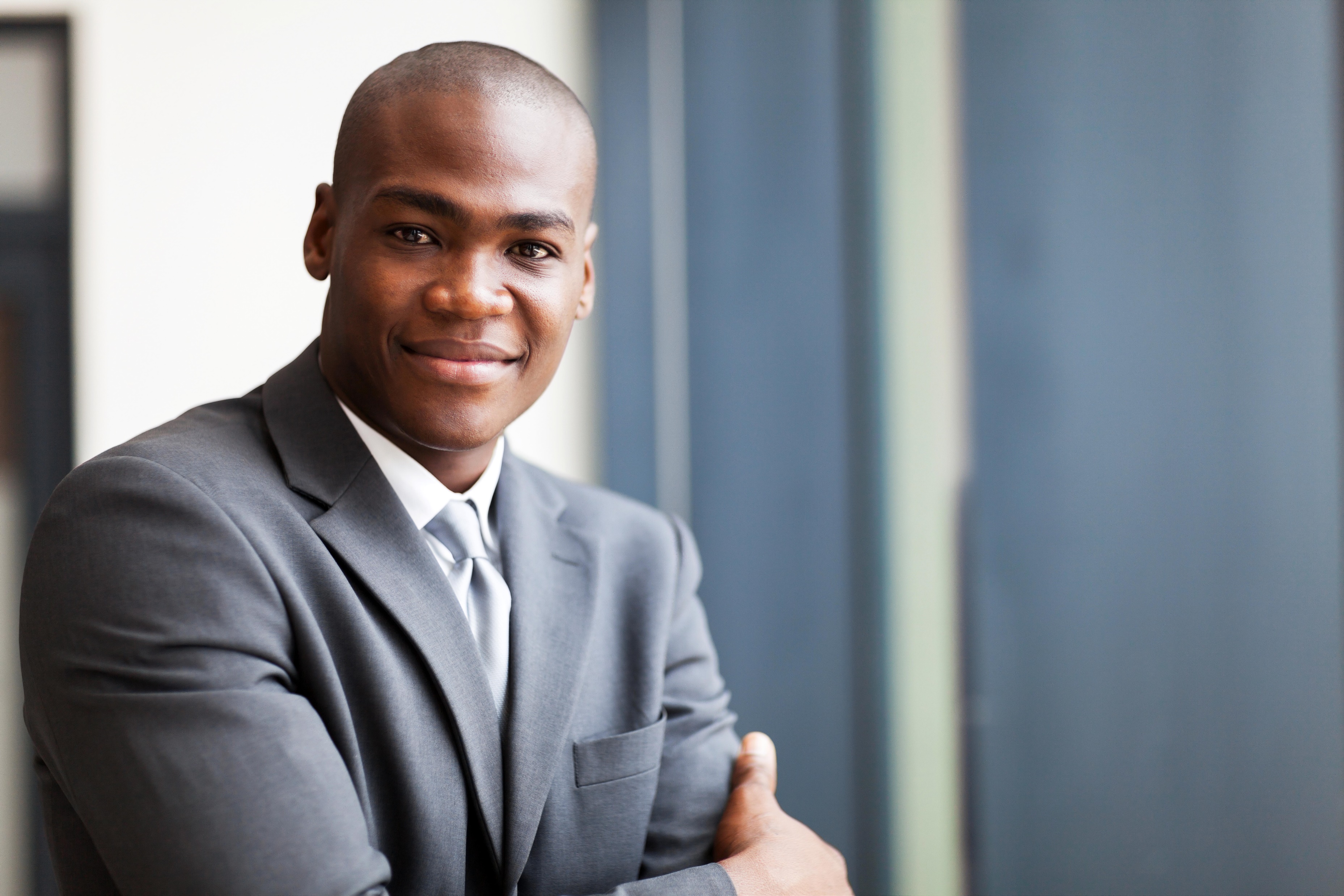 02
A NETWORK MARKETING PROFESSIONAL
A person who is an expert at the skills required to build a large and successful Network Marketing organization
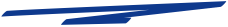 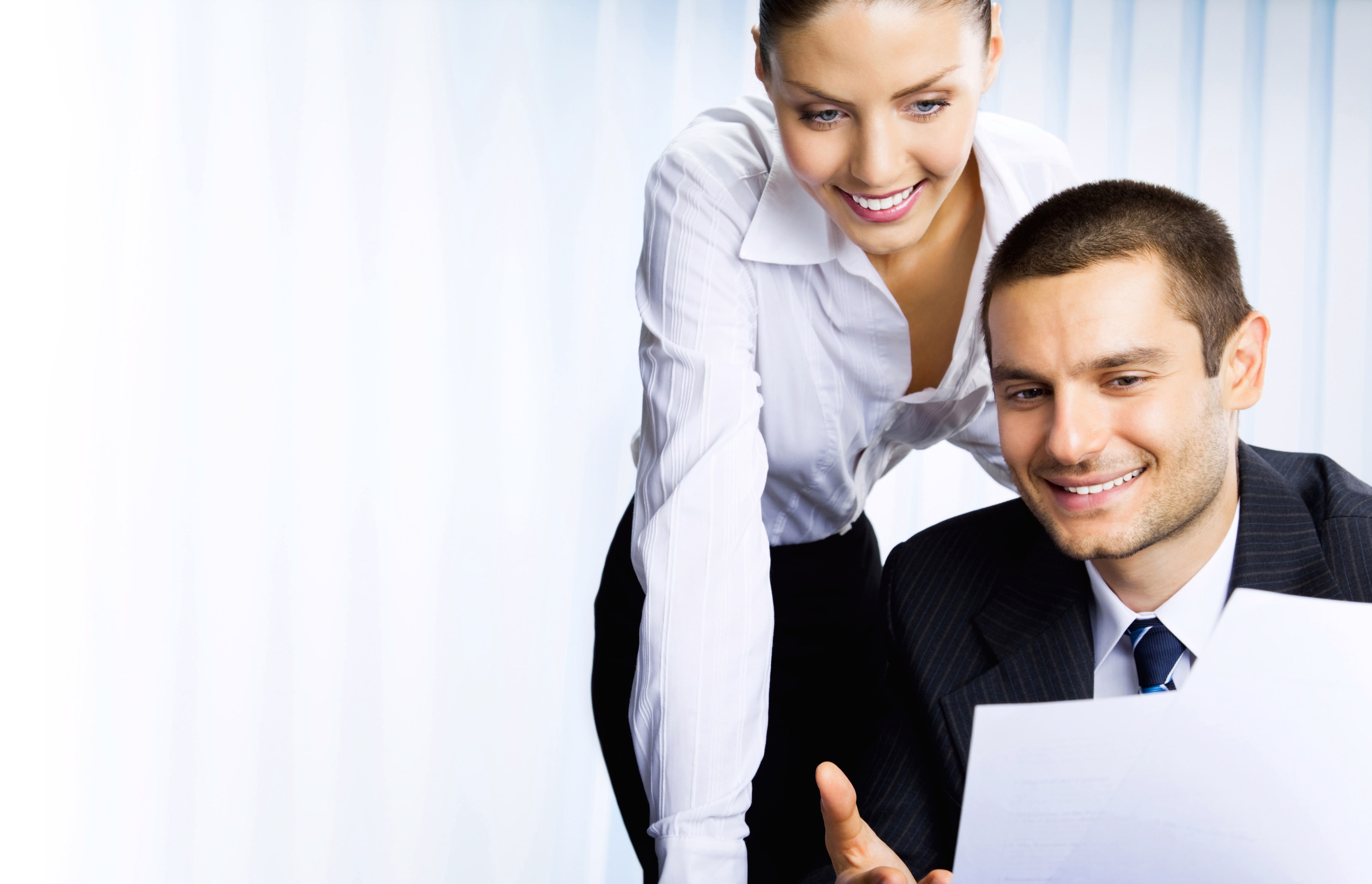 PREVIOUS SKILLS WE HAVE DISCUSSED
We wish for you that you decide to become a Network Marketing Professional
04
02
Skill 02
Skill 04
Inviting Prospects
The Fortune is in the Follow up
03
01
Skill 01
Skill 03
Finding Prospects
Presenting Your Product
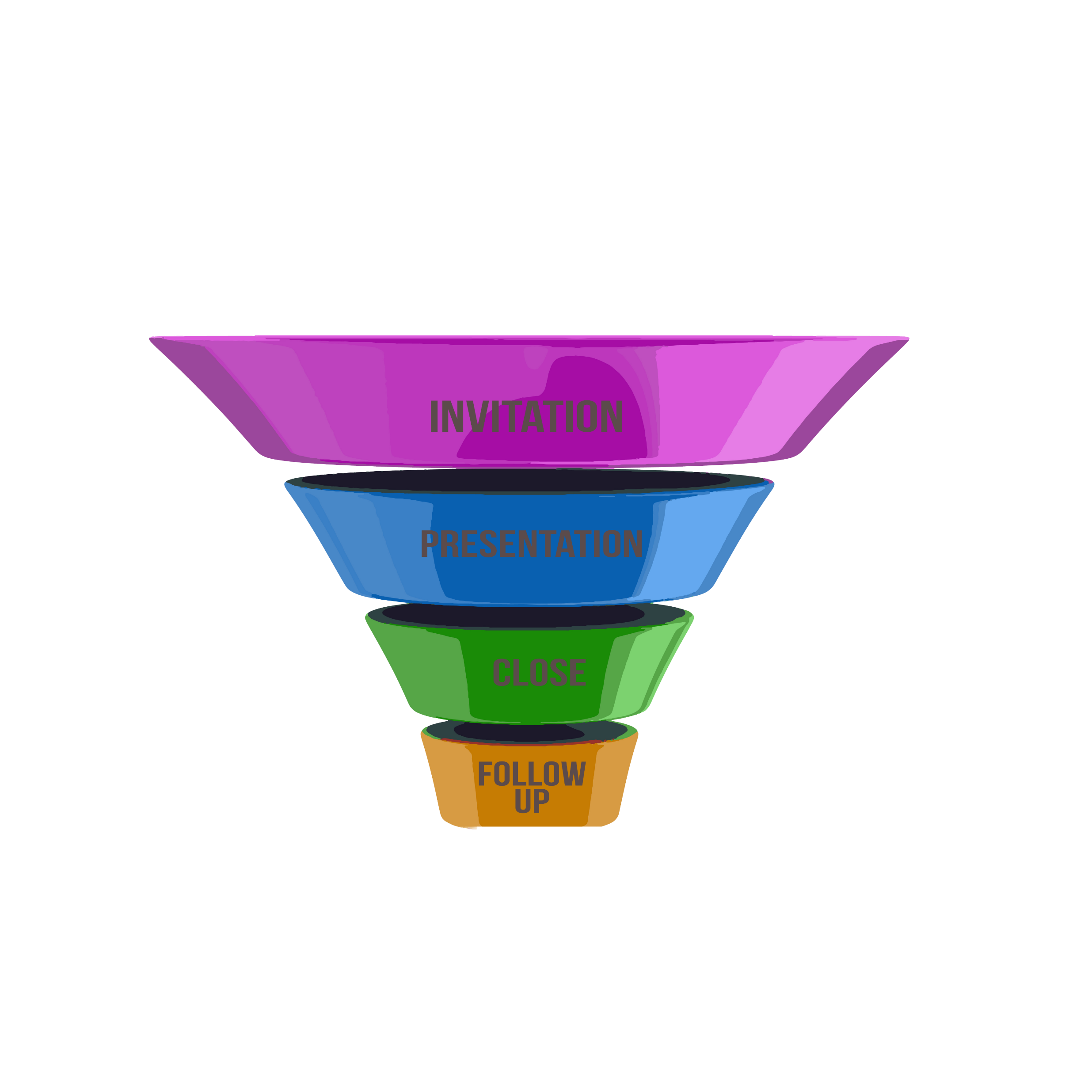 5
FOLLOW UP FUNNEL
Warm Market
Contact List
If you input warm market contacts list through  the funnel properly by correctly Executing the

Invitation | Presentation  |  Close  | Follow up

If your results are not what you expect you will be the funnel and make the  corrections quickly
Leak Point
Natural Leakage
(Not Interested)
Leak Point
Leak Point
Leak Point
Referral
Customer
Business
 Partner
AS A PROFESSIONAL YOU HAVE THREE POSSIBLE OUTCOMES
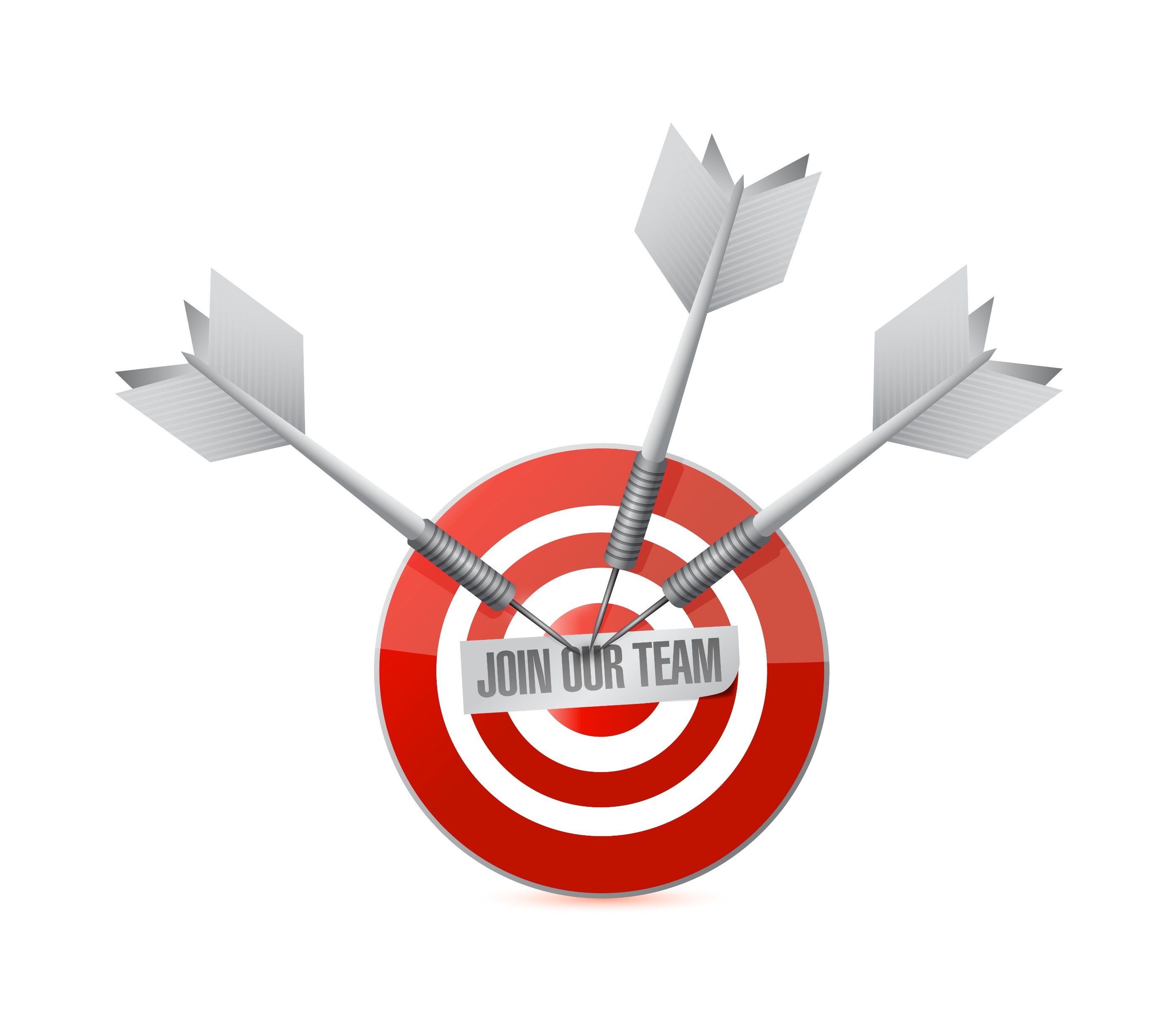 BECOME YOUR TRAVEL CLIENT
RECEIVE QUALIFIED REFFERALS
BECOME BUSINESS PARTNER
LEAD WITH THE BUSINESS, MISS WITH THE SALE
7
KEY TO A SUCCESSFUL CLOSE
Getting them to enroll as your business partner
POSTURE UP!

YOUR WORDS WILL BREED CONFIDENCE

NO DOUBT
1% doubt and you are out
8
REMEMBER THE GOAL
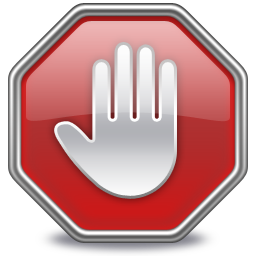 Stop trying to GET people…
Instead, pursue the goal.

Our goal is to EDUCATE and 
help them to UNDERSTAND.

And find out if they are
 a YES or a NO.
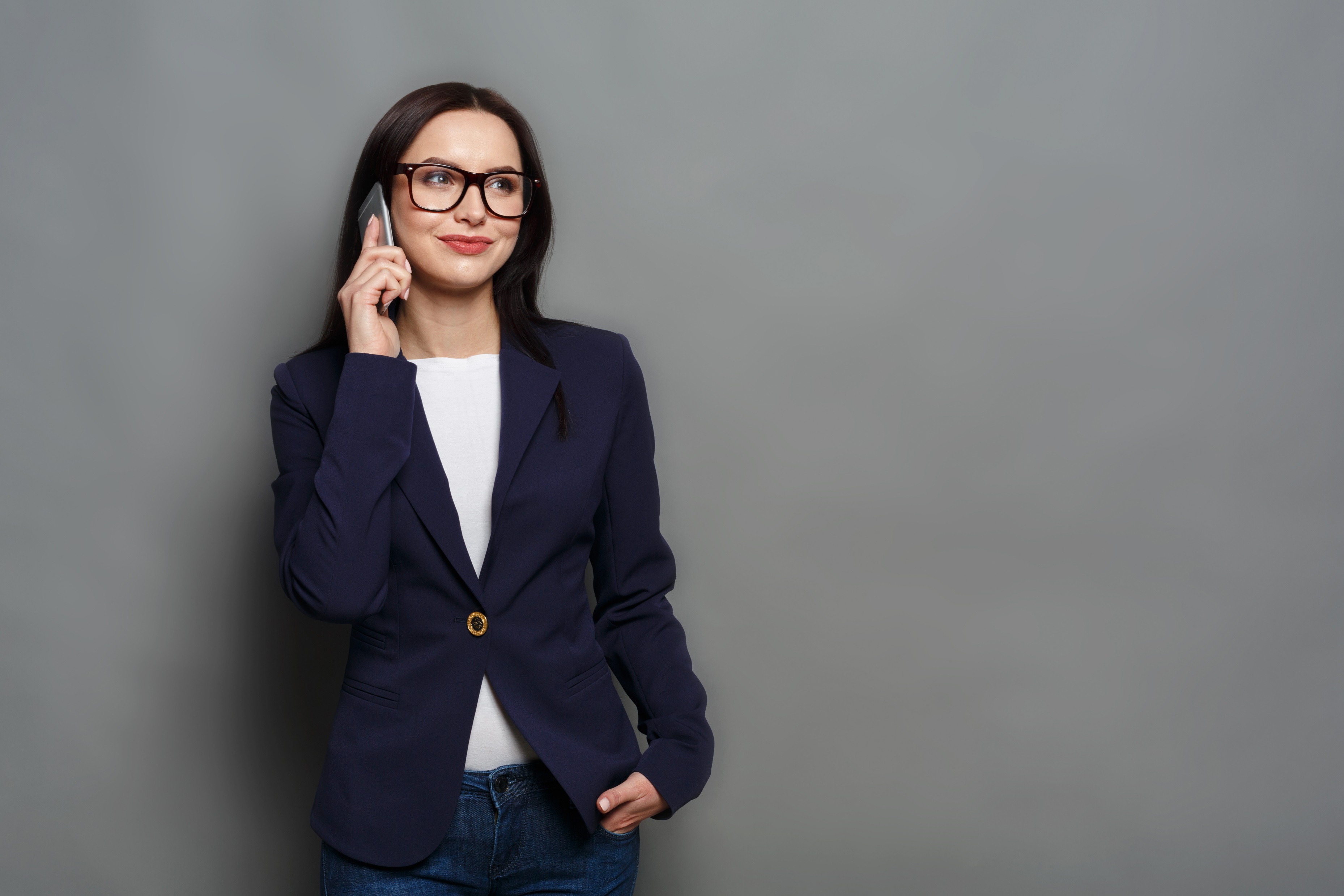 Welcome / Three-way Call
Determine the purpose for the call
The Invite – you can use an expert to share their story and invite prospect to event.

The Close- Use your expert after a presentation is done to get questions answered and create urgency in signing up on the spot.

The Move Along – Your expert can take a prospect who is not ready to decide and invite them to another event.

The Promotion – Your upline can be used to convince your downline to do something.  (Host their PBR, Attend convention, Get on a team zoom or conference call.)

The Welcome – The prospect has just joined, give them an introduction to their support team and to reinforce their great  decision.
10
THE PRO’S CLOSE
Emotionally detach yourself from the outcome.
Be assumptive in your approach.
Promote yourself…You get ME! They need to know that you will support them.
Be prepared.
Let questions be your most POWERFUL tool:
		- Did it make sense to you?
		- What did you like best?
		- Pretty exciting, isn’t it?
		- Can you see how this could be an opportunity for you?
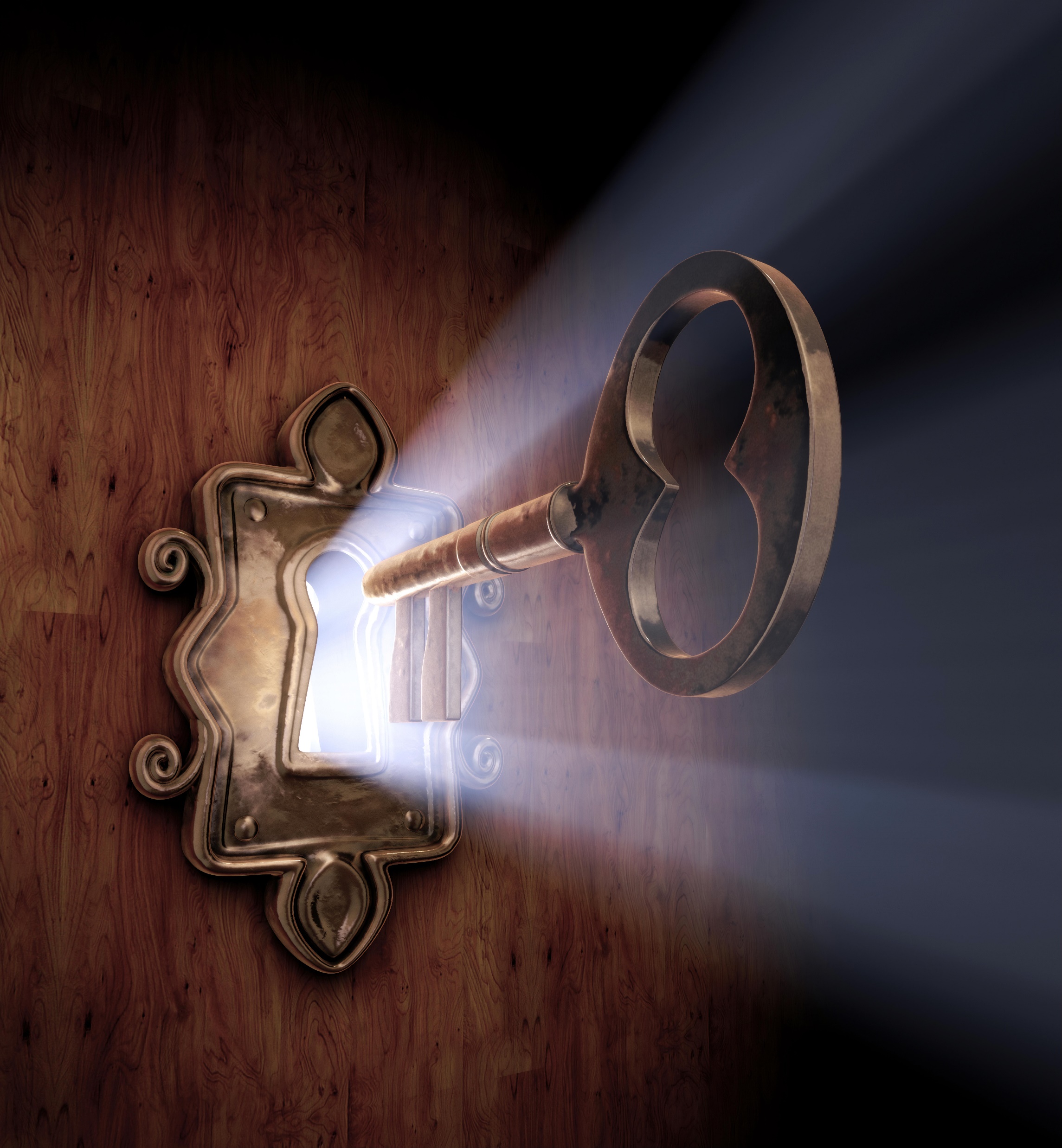 The key to success is a combination of
Emotionally detach yourself from the outcome.
Having good posture – Your words and your actions.  Posture is your stance, your disposition, your ability to project confidence.
Asking good questions – taking on the role of a consultant. You are there to advise and consult.  Asking the right questions leading them to the decision to do what is in their best interest.
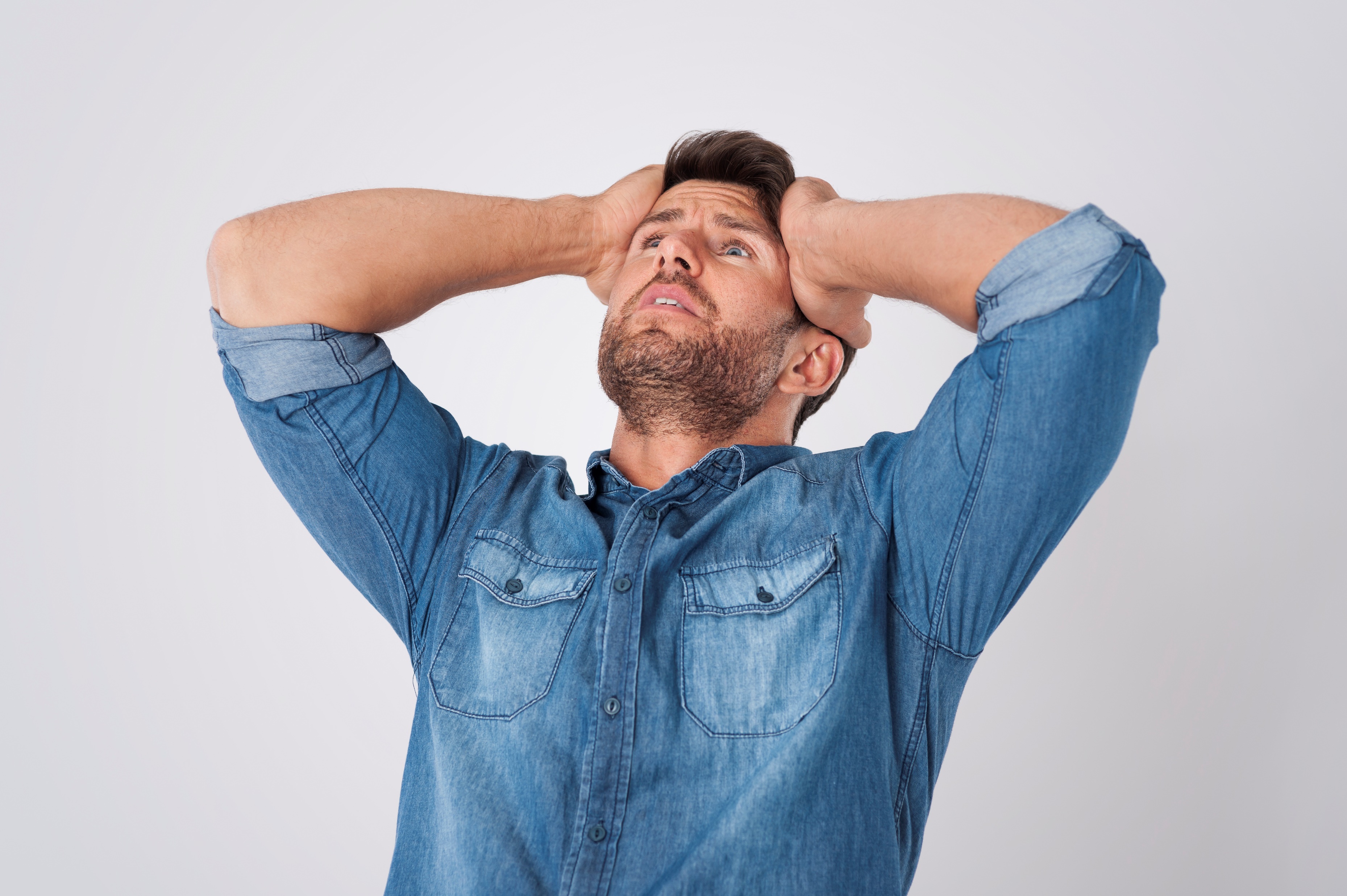 AMATEUR
You are needy.
Emotionally attached to prospects response.
Come across as desperate and pushy.
You are trying to get them.
Assumption that they are not going to be interested.
Not properly prepared.
Project a lack of belief and professionalism.
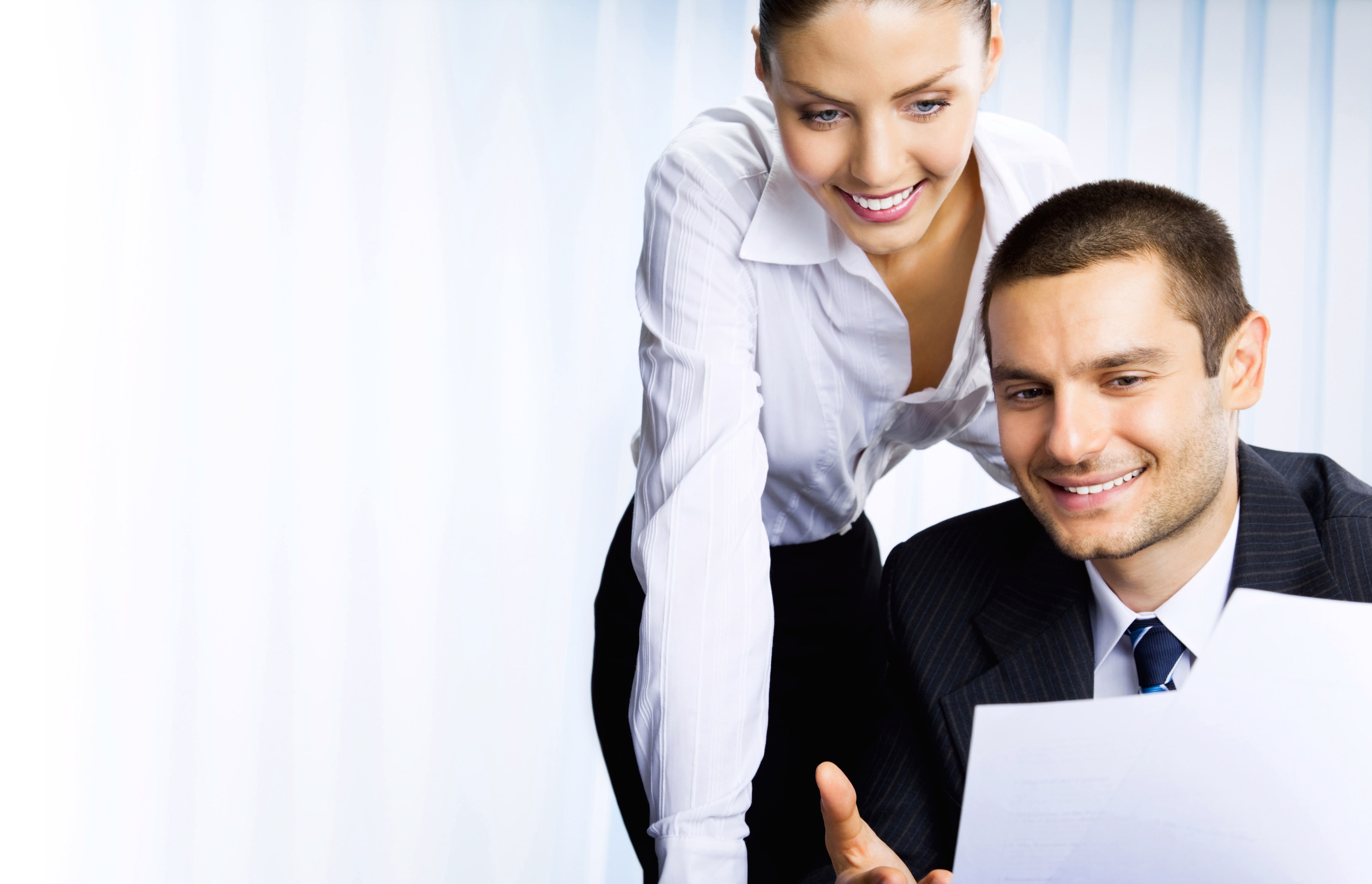 PROFESSIONAL
Strong posture you realize you have the opportunity.
You are emotionally detached from the outcome. {Yes or No}
Your Goal is education.
You are not trying to get anyone, you are attempting to HELP.
You are very assumptive that they will move forward.
You are always prepared. You have everything they need to get started.
You ask question after question, after question.
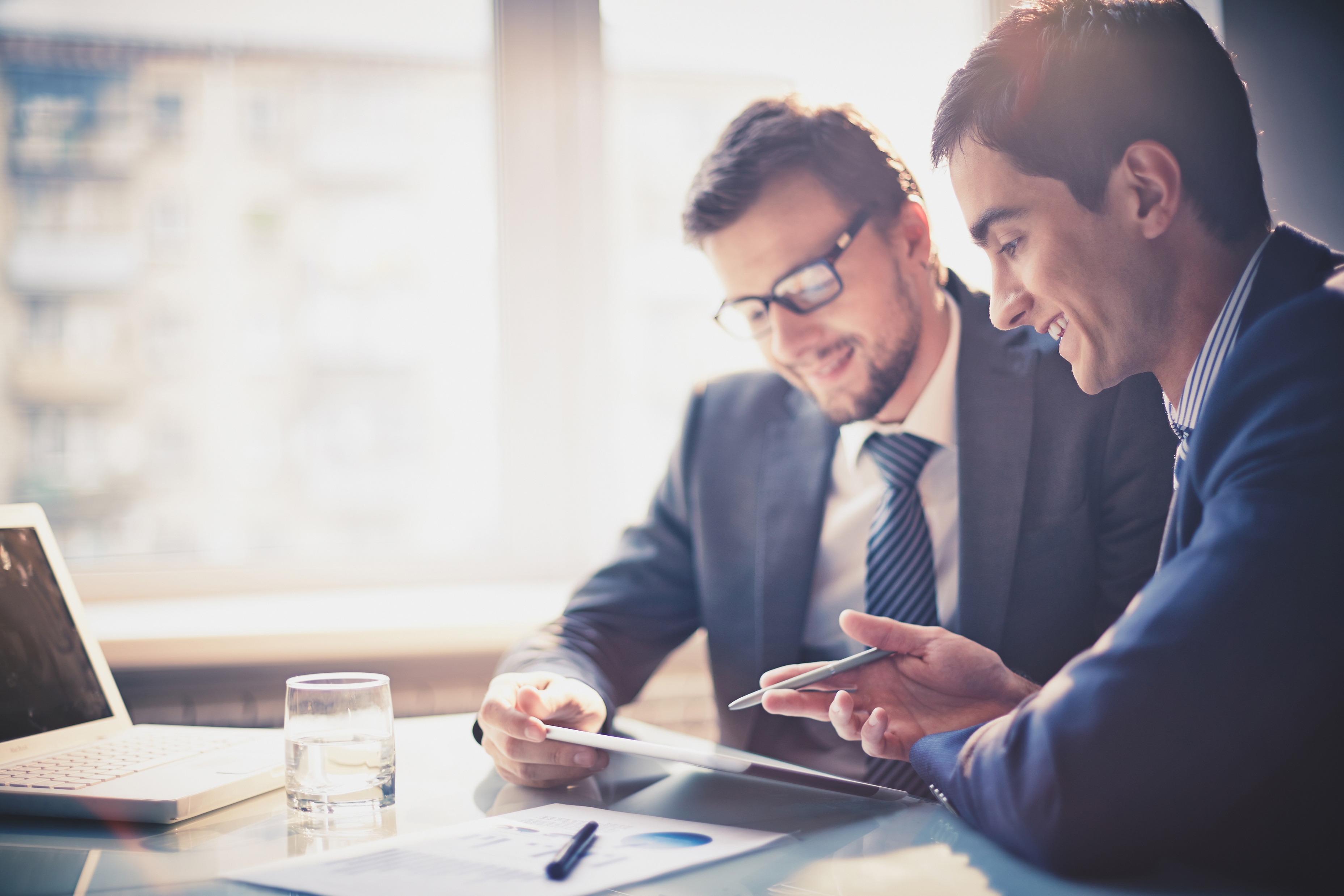 BEING A CONSULTANT
As a consultant your job is to help out and advise on the best outcome or solution for them. 

Ask the right questions?
Did that make sense to you?

What did you like best about what you just saw?

Assumptive:  It is pretty exciting, isn’t it?   

Can you see how this would be a total benefit for you?
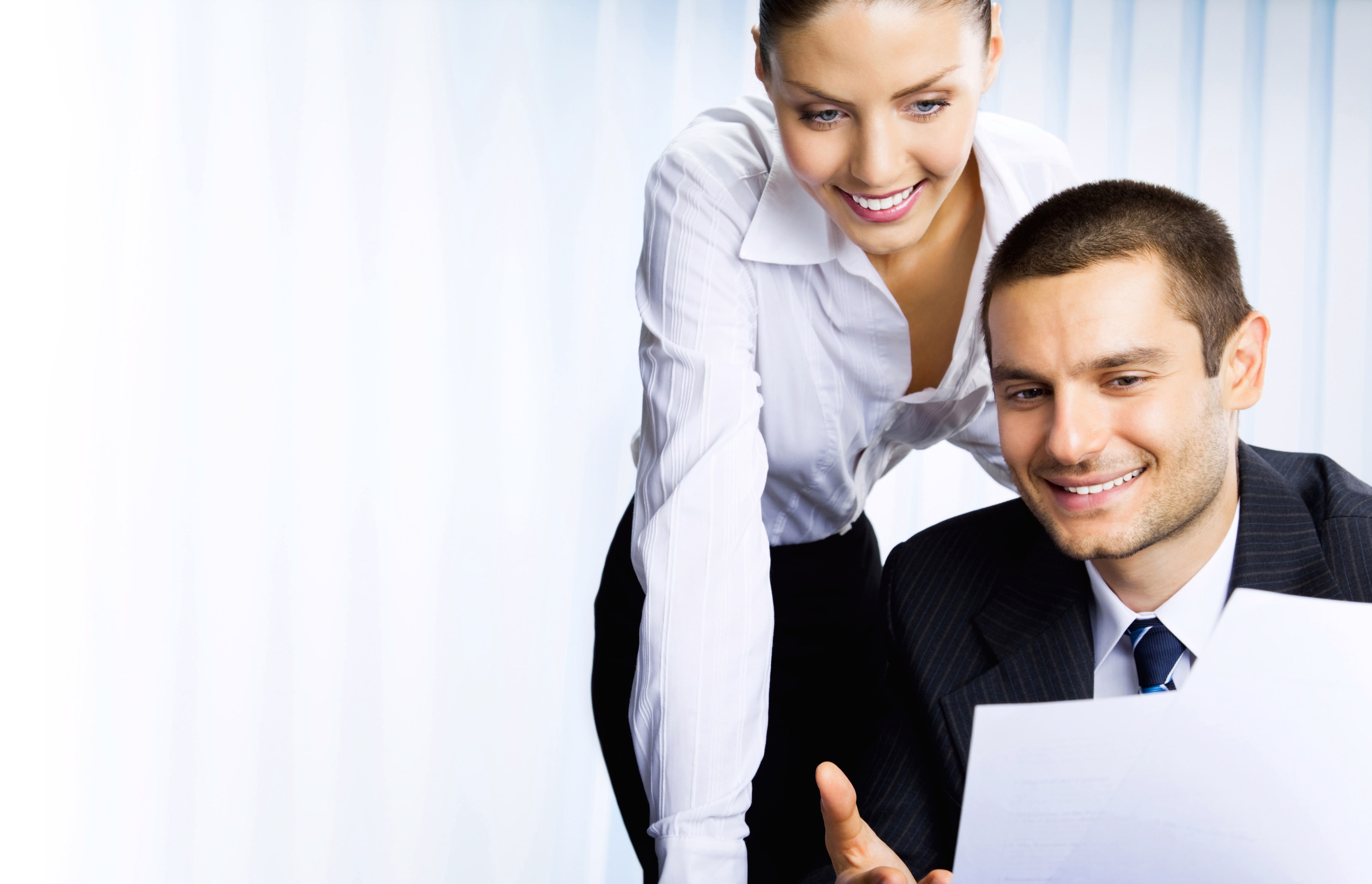 ASKING GOOD QUESTIONS
Let me ask you a question?

On a scale of 1 to 10, with one meaning you have zero interest and 10 being you are ready to get started right now, where are you?
If anything other than 10 :

Ask what would it take to move you to a 10

BAM-FAM Lead them to the next exposure
16
THE 4 QUESTION CLOSE
2
3
1
4
How much time
can you commit for
goal ?
How long would you 
do it to get that income?
How much $$$ would
you want to earn?
If I could show you how to develop
 an income of (their answer to #1), working (their answer to #2) 
hours per week, over the 
course of (their answer to #3),
 would you be ready to get started?
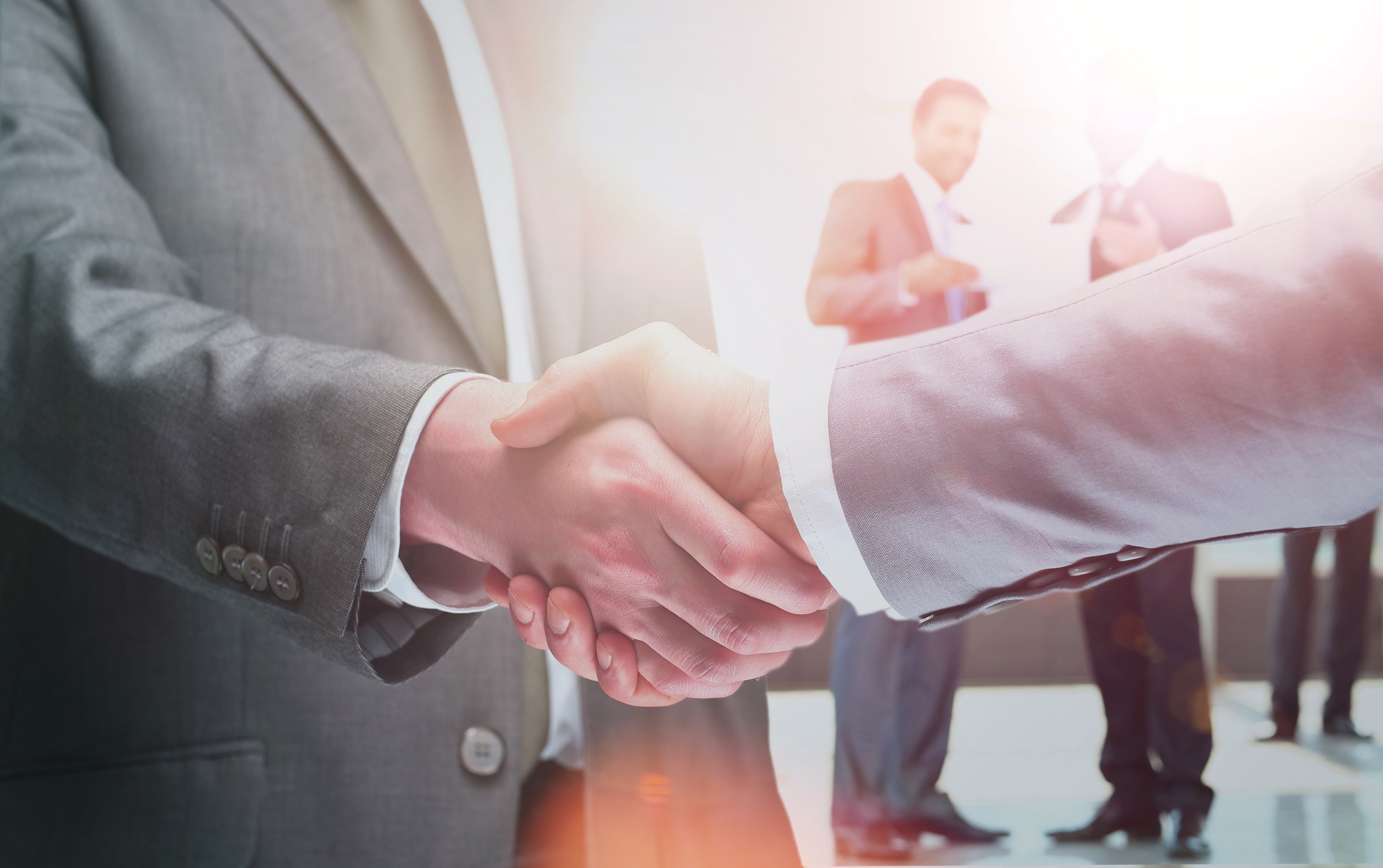 THE ULTIMATE CLOSE
17
What do you like best about what you do?
If you could change one thing about what you do, what    would that be?
If you could pay yourself more on a monthly basis, how     much more would you need to? ($500, $1000, $2000)
What would you do with that extra income, that you          currently aren’t able to do?  _______ (Be assumptive help them dream)
Are these goals and dreams important to you?
Do you see yourself, being able to accomplish these goals  and dreams anytime soon, with what you are currently      doing?  WFA

If you saw a way that you were able to and you see that you 
can 1,2,3,4,and 5...what would stop you from taking                  advantage
02
SKILL 5:  HELPING PROSPECTS TO BECOME 
BUSINESS PARTNERS
COMPLETED
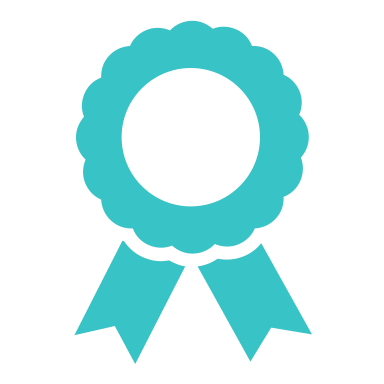